I 
CONVERSATORIO SOBRE MEJORES PRÁCTICAS DE OPERACIÓN ADUANERA
CONTABILIDAD ADUANERA
LIC. ARTURO HERNANDEZ DE LA CRUZ
Miércoles 17 de abril de 2024
CONTABILIDAD ADUANERA
La Contabilidad Aduanera se refiere al conjunto de Procedimientos y Registros Contables que se llevan a cabo en el ámbito aduanero. 

Su propósito es garantizar la correcta determinación y registro de los aranceles y otros gravámenes que se establecen a las operaciones de comercio exterior, así como el control y seguimiento de estas operaciones.
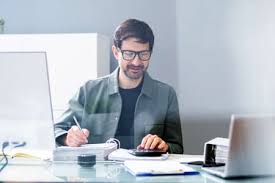 OBLIGACIONES

 MERCANTILES
OBLIGACIONES

 FISCALES
OBLIGACIONES

 ADUANERAS
OBLIGACIONES
 DE COMERCIO EXTERIOR
OBLIGACIONES

 FISCALES
El artículo 28 del CFF y el 33 del RCFF establece que la Contabilidad
se integra por:
EQUIPOS O SISTEMAS ELECTRÓNICOS DE REGISTRO FISCAL Y SUS REGISTROS
DISCOS, CINTAS Y CUALQUIER OTRO MEDIO PROCESABLE DE ALMACENAMIENTO
CONTROL DE INVENTARIOS Y METODOS DE VALUACION 
(IMMEX, RETORNO EN EL MISMO ESTADO, DEPOSITO FISCAL Y RFE)
CUENTAS ESPECIALES
LIBROS DIARIO Y MAYOR
PAPELES DE TRABAJO
LIBROS Y REGISTROS SOCIALES
DOCUMENTACION COMPROBATORIA DE LOS ASIENTOS CONTABLES
DOCUMENTACION RELACIONADA CON EL CUMPLIMIENTO DE LAS OBLIGACIONES FISCALES
DOCUMENTACION QUE ACREDITE INGRESOS Y DEDUCCIONES
ESTADOS DE CUENTA BANCARIOS
DOCUMENTACION QUE OBLIGUEN OTRAS LEYES
SISTEMAS Y REGISTROS CONTABLES
CONCILIACIONES DE DEPOSITOS Y RETIROS
AVISOS
CATALOGOS DE CUENTA
EXPEDIENTES ELECTRONICOS
POLIZAS DE REGISTRO
DECLARACIONES
INVERSIONES
CONTRATOS Y OTRA DOCUMENTACION
SOLICITUDES
ASIENTOS
CONTABLES
TARJETAS DE CREDITO, DEBITO O SERVICIOS
CONTABILIDAD ADUANERA 
(IMPORTACION DEFINITIVA)
DESPACHO ADUANERO
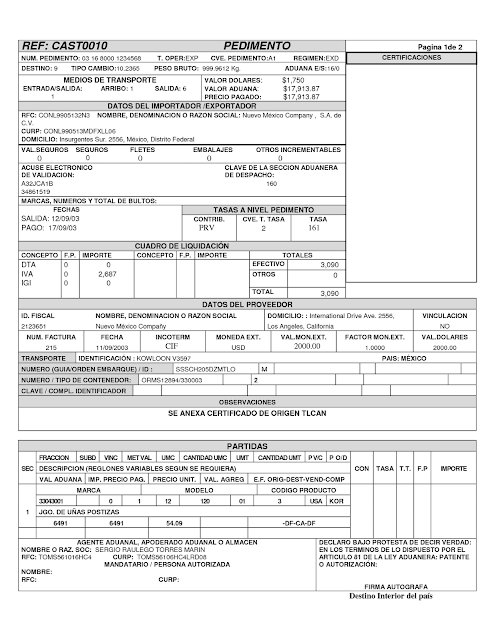 REGISTRO DE FORMA DE PAGO DE LA MERCANCIA A PROVEEDORES 
(COMPRA DE DIVISAS, TRANSFERENCIAS, CARTAS DE CREDITO, OTRAS FORMAS DE PAGO, NOTAS DE CREDITO, DESCUENTOS, ETC.)
FORMA DE PAGO Y CANTIDAD PAGADA POR CONCEPTOS INCREMENTABLES 
(COMISIONES DE VENTA, GASTOS DE CORRETAJE, COSTO DE ENVASES Y EMBALAJES, GASTOS DE EMBALAJE, FLETES (MARITIMO, AEREO, TERRESTRE, MENSAJERIA Y PAQUETERIA), SEGUROS, MANIOBRAS CARGA Y DESCARGA, MATERIALES, PIEZAS, ELEMENTOS SUMINISTRADOS A PRECIOS REDUCIDOS O A TITULO GRATUITO, TRABAJOS DE INGENIERIA, PERFECCIONAMIENTO, REGALIAS, DERECHOS DE LICENCIA, VALORES QUE SE REVIERTEN AL PROVEEDOR, ETC.
OBLIGACIONES

 ADUANERAS
REGISTRO DE FORMA DE PAGO DE LOS ARANCELES Y OTROS GRAVAMENES
 
IGI Y DTA PREFERENCIAL (TRATADOS Y ACUERDOS COMERCIALES, PROSEC, IMMEX, REGLA OCTAVA, ETC.)
IEPS, ISAN E IVA.
REGISTRO DE FORMA DE PAGO DE LOS GASTOS DE DESPACHO ADUANERO
Y SUS REMANENTES 
MANIOBRAS EN TERRITORIO NACIONAL, ALMACENAJE, MANEJO, CUSTODIA, PREVIOS, HONORARIOS Y COMPLEMENTARIOS AGENTE O AGENCIA ADUANAL, COSTO DE TRAMITACIÓN DE PERMISOS, NOMS, ETC.

TRATAMIENTO DE REMANENTES DE DEPOSITOS EFECTUADOS
SUBVALUACION
DESPACHO ADUANERO
CONTABILIDAD ADUANERA 
(IMPORTACION TEMPORAL RETORNO EN EL MISMO ESTADO)
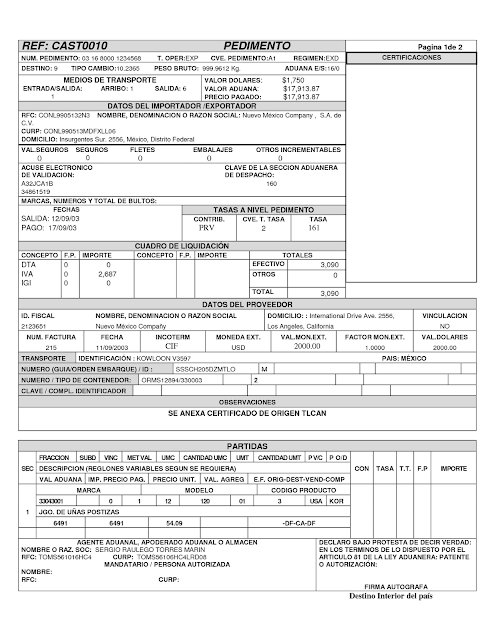 REGISTRO DE INGRESO DE MERCANCIA AL PAÍS

MOLDES, HERRAMIENTAS, MATRICES, AVIONES, EMBARCACIONES, PLATAFORMAS MARINAS, EQUIPO FERROVIARIO, ETC.
OBLIGACIONES

 ADUANERAS
CONTROL DE INVENTARIOS

RETORNO DE LA MERCANCIA AL EXTRANJERO
AVISOS DE DESTRUCCION
AVISOS DE ACCIDENTES
CAMBIO DE REGIMEN
REGULARIZACION DE MERCANCIAS
REGISTRO DE FORMA DE PAGO DE LOS GASTOS DE DESPACHO ADUANERO
Y SUS REMANENTES 

MANIOBRAS EN TERRITORIO NACIONAL, ALMACENAJE, MANEJO, CUSTODIA, PREVIOS, HONORARIOS Y COMPLEMENTARIOS AGENTE O AGENCIA ADUANAL.

TRATAMIENTO DE REMANENTES DE DEPOSITOS EFECTUADOS
CONTABILIDAD ADUANERA 
(IMPORTACION TEMPORAL PARA ELABORACION, 
TRANSFORMACION O REPARACION)
DESPACHO ADUANERO
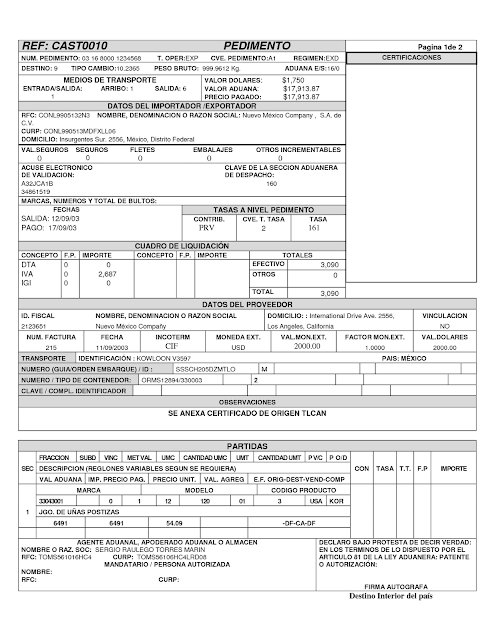 REGISTRO DE FORMA DE ADQUISICION DE LA MERCANCIA 
(CONTRATOS DE MAQUILA, DE ELABORACION, DE TRANSFORMACIÓN, DE SERVICIOS, MANUFACTURA, ETC.)
FORMA DE PAGO Y CANTIDADES POR LA LLEGADA DE MERCANCIAS
FLETES, SEGUROS, MANIOBRAS DE CARGA Y DESCARGA, ETC.
HONORARIOS DE AGENTE ADUANAL
ALMACENAJES Y GASTOS DEL DESPACHO
OBLIGACIONES

 ADUANERAS
CONTROL DE INVENTARIOS CONFORME A ANEXO 24 Y 31
PAGO, GARANTIA O CREDITOS FISCALES DE IVA, IEPS
PAGO DE DTA.
CONTROL DE INVENTARIOS, MERMAS Y DESPERDICIOS
RETORNO DE LA MERCANCIA AL EXTRANJERO
AVISOS DE DESTRUCCION
AVISOS DE ACCIDENTES
CAMBIO DE REGIMEN
REGULARIZACION DE MERCANCIAS
REGISTRO DE FORMA DE PAGO DE LOS GASTOS DE DESPACHO ADUANERO
Y SUS REMANENTES 
MANIOBRAS EN TERRITORIO NACIONAL, ALMACENAJE, MANEJO, CUSTODIA, PREVIOS, HONORARIOS Y COMPLEMENTARIOS AGENTE O AGENCIA ADUANAL, COSTO DE TRAMITACIÓN DE PERMISOS, NOMS, ETC.

TRATAMIENTO DE REMANENTES DE DEPOSITOS EFECTUADOS
DESPACHO ADUANERO
CONTABILIDAD ADUANERA (EXPORTACION)
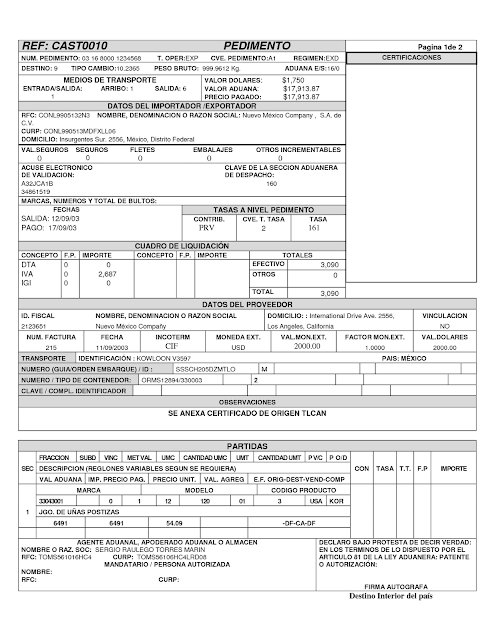 REGISTRO DE VALORES DE VENTA DE LA MERCANCIA A COMPRADORES 
(VALORES CONSIGNADOS EN EL CFDI CON COMPLEMENTO DE COMERCIO EXTERIOR, REGISTROS CONTABLES DE INGRESOS)
REGISTRO DE SERVICIOS PARA LA EXPORTACION DEPENDIENDO INCOTERM
(VALORES DE FLETES -MARITIMO, TERRESTRE, AEREO-, SEGUROS, MANIOBRAS DE CARGA-DESCARGA, AGENTE ADUANAL, DOCUMENTACION, ETC.)
OBLIGACIONES

 ADUANERAS
AJUSTE DE VALORES DE VENTA DE LA MERCANCIA A COMPRADORES 
(VALORES COMERCIALES AJUSTADOS CON PEDIMENTOS GLOBALES COMPLEMENTARIOS POR DESCUENTOS, MERCANCÍAS DE MALA CALIDAD, RECHAZADAS, DEVOLUCIONES, ETC.)
REGISTRO DE FORMA DE PAGO DE LOS GASTOS DE DESPACHO ADUANERO
Y SUS REMANENTES 
MANIOBRAS EN TERRITORIO NACIONAL, ALMACENAJE, MANEJO, CUSTODIA, PREVIOS, HONORARIOS Y COMPLEMENTARIOS AGENTE O AGENCIA ADUANAL, COSTO DE TRAMITACIÓN DE PERMISOS, NOMS, ETC.

TRATAMIENTO DE REMANENTES DE DEPOSITOS EFECTUADOS
INFRACCIONES Y SANCIONES FISCALES
INFRACCIONES Y SANCIONES ADUANERAS
INFRACCIONES POR NO LLEVAR LOS SISTEMAS DE CONTROL DE INVENTARIOS
185 Y 186 DE LA LEY ADUANERA
INFRACCIONES POR NO LLEVAR LA CONTABILIDAD
[81 FRACCIÓN XXV DEL CFF]
INFRACCIONES POR NO PODER DETERMINAR EL VALOR EN ADUANA DE LA MERCANCÍA O LOS IMPUESTOS AL COMERCIO EXTERIOR
ARTICULO 200 LEY ADUANERA
$ 80,220 A $ 106,970.00
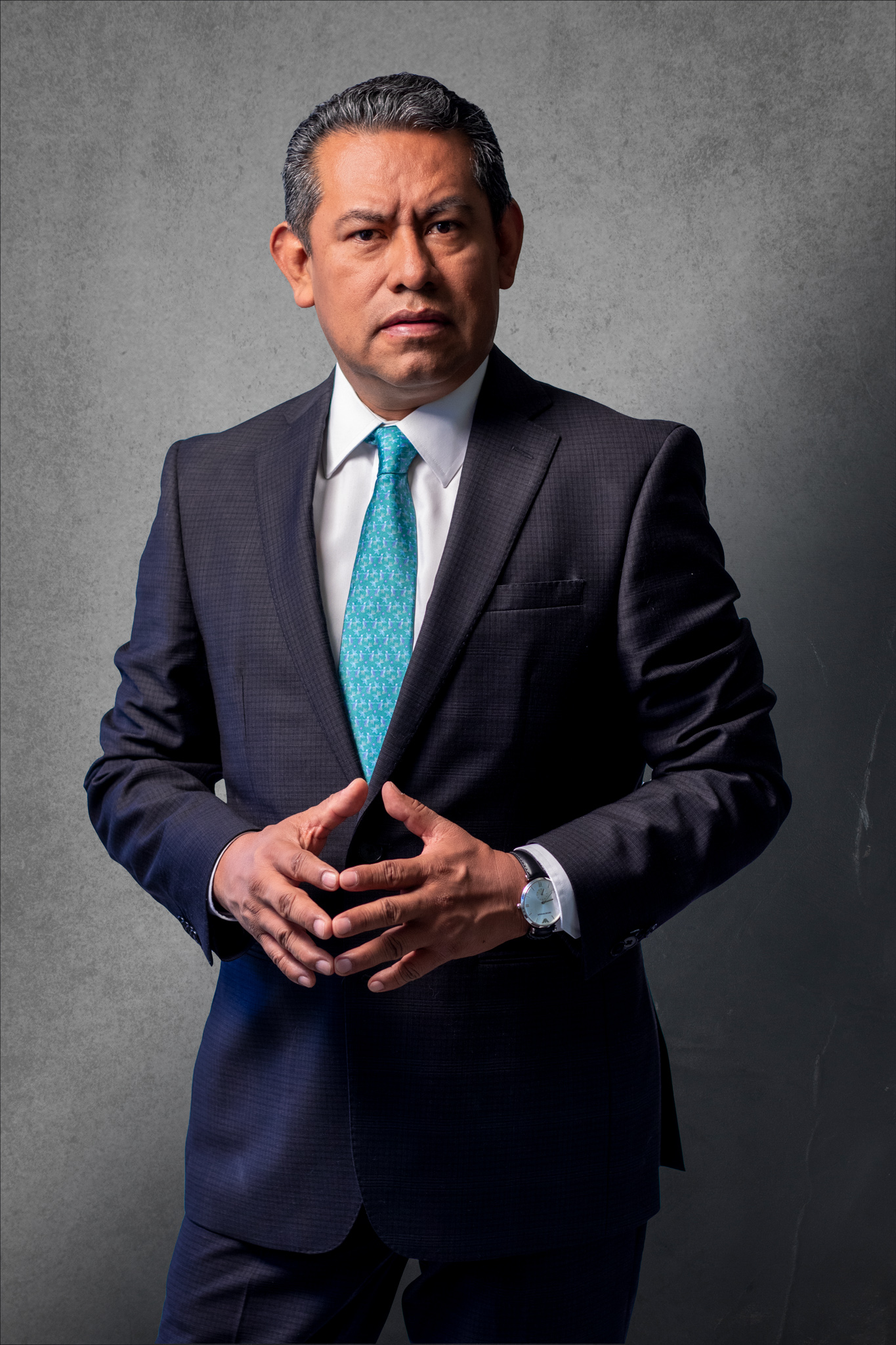 LIC. ARTURO HERNANDEZ DE LA CRUZ
ahernandez@adnabogados.com.mx
554022 8069